Образ женщины –матери сквозь века.
План:
1. «Венеры»первых художников Земли.
2.Священный лик Богоматери.
3.Мадонны титанов Возрождения.
4.Велличавая славянка в творчестве А.Г.Венецианова.
5.Женщина –мать в искусстве 20 в.
«Венеры» первых художников Земли.
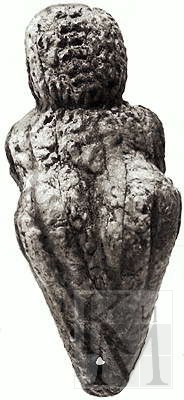 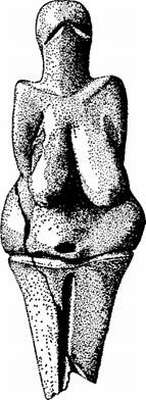 Священный лик Богоматери.
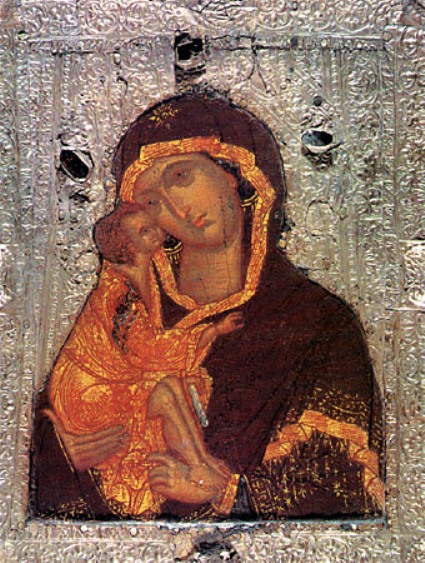 Икона «Владимирской Богоматери»
Икона Ф.Грека «Богоматерь Донская»
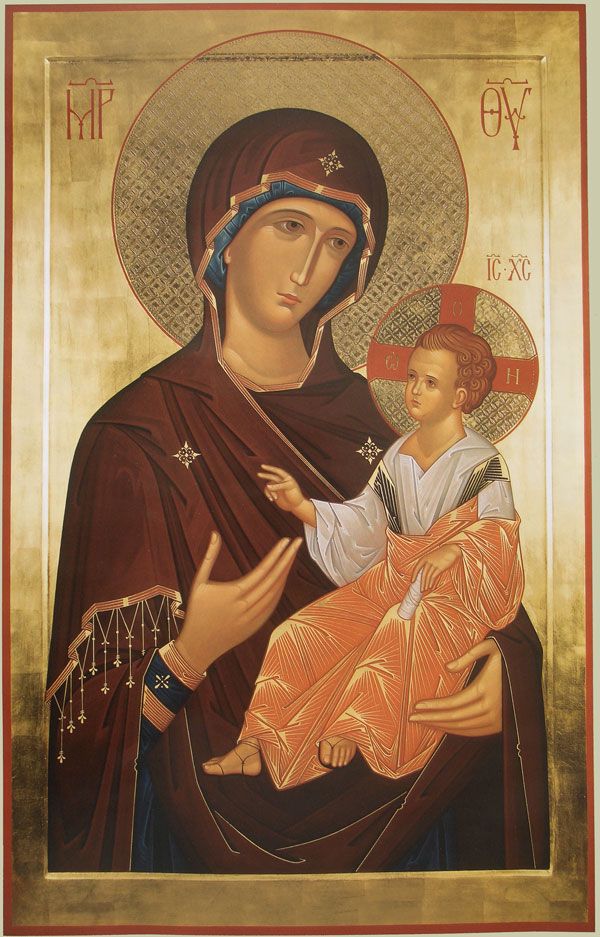 Основные типы образов Богоматери.
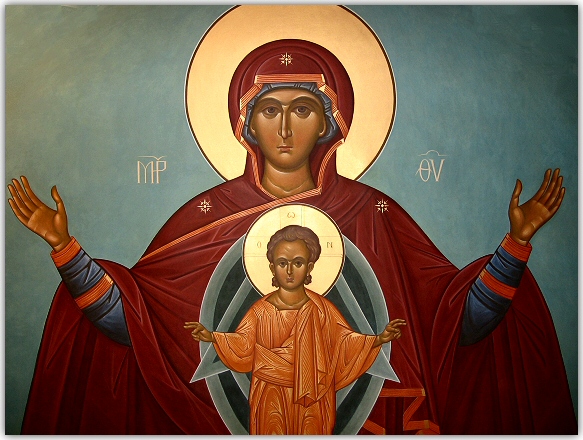 Икона Богоматери Оранте
Икона Богоматери Одигитрии
Икона Богоматери Знамение
Мадонны титанов Возрождения.
Леонардо да Винчи «Мадонна Литта»
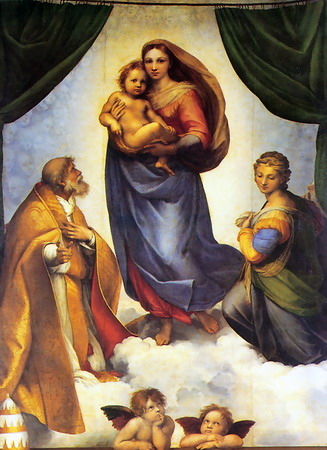 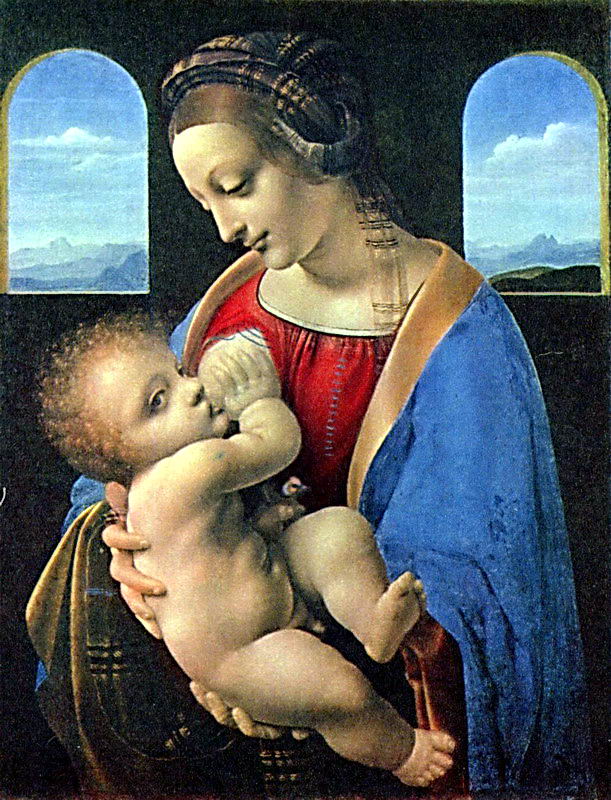 Рафаэль «Сикстинская мадонна»
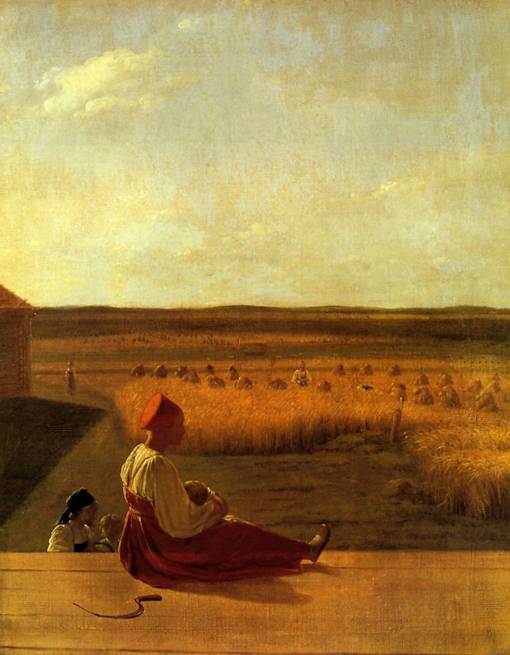 Великая славянка А.Г.Венецианова.
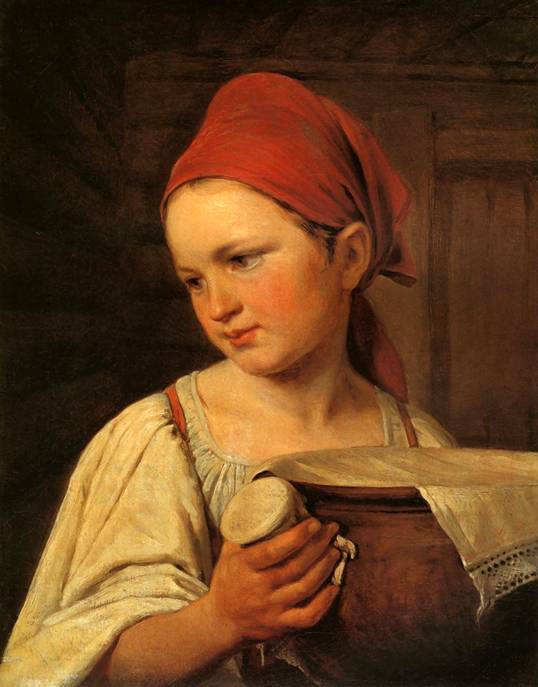 «На жатве»
«Кормилица с ребенком»
«Крестьянка с молоком»
Женщина –мать в искусстве 20 в.
А.А.Дейнеки «Мать»
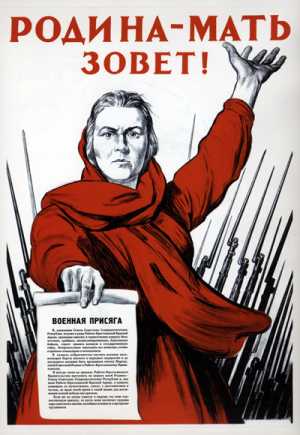 К.С.Петров-Водкин «Мать»
И.М.Тоидзе «Родина –мать зовет»
Домашнее задание.

     Читать конспект, 
отвечать на вопросы устно стр. 89.